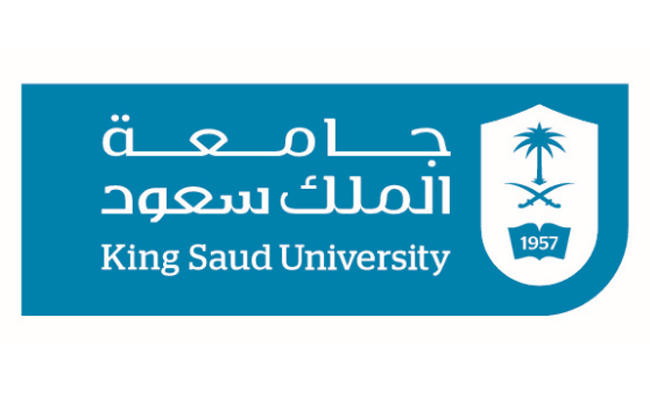 Diabetic Complications
MED341
Mohammed Al-Sofiani, MD, MSc
Assistant Professor
Endocrinology Unit - Internal Medicine Department
King Saud University & KSUMC
Objectives
Chronic Diabetic Complications
Diabetic Retinopathy
Diabetic Nephropathy
Diabetic Neuropathy
Cardiovascular Disease
Acute Diabetic Complications
Diabetic Ketoacidosis
Hyperglycemic Hyperosmolar State
Hypoglycemia
How to Screen and Prevent Diabetes Complications
Acute Diabetic Complications
Diabetic KetoAcidosis (DKA)
Status of metabolic acidosis due to absolute (or relative) insulin deficiency in association with increased levels of glucagon and other counter-regulatory hormones resulting in increased ketone production

     hepatic glucose production

     activity of the hormone-sensitive lipase in AT

                      Triglycerides    glycerol and free fatty acid

In the liver: Free fatty acids   ketones
[Speaker Notes: AT: adipose tissue]
Precipitating Causes of DKA
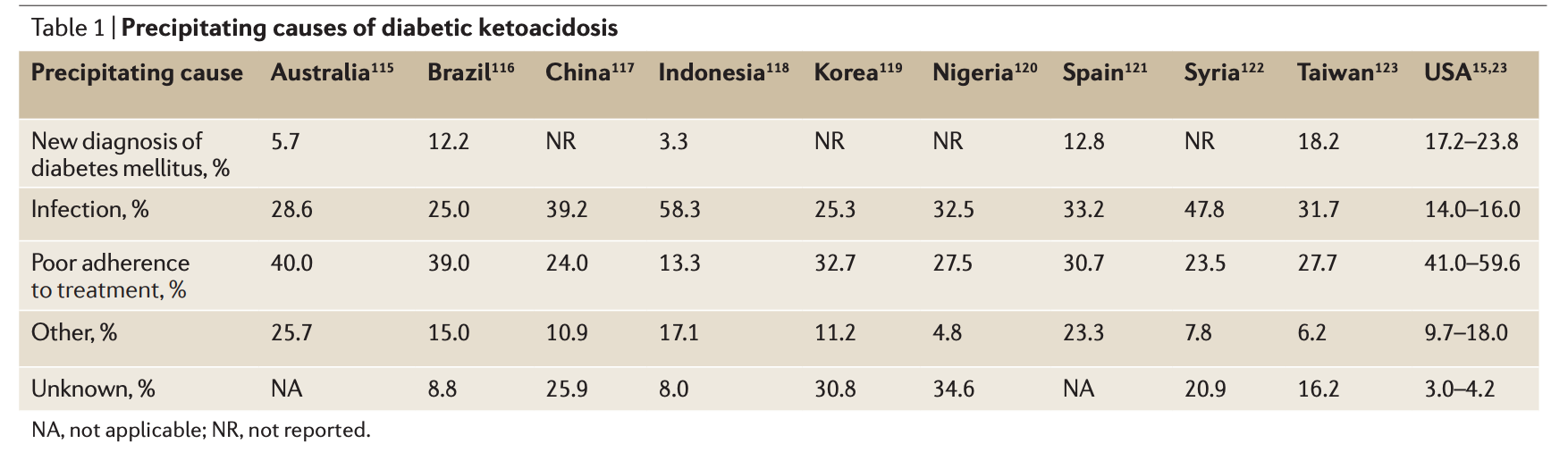 Drugs: Corticosteroids, sympathomimetics, atypical anti-psychotics, SGLT-2 inhibitors
Pathophysiology of DKA
Severe Insulin deficiency & Increased glucagon
Increased activity of the hormone-sensitive lipase in adipose tissue
Decreased glucose uptake in muscles
Increased glucose production (Liver)
Triglycerides       glycerol & fatty acids (Liver)
Hyperglycemia
Ketones
Pathophysiology of DKA
Hyperglycemia
Ketones
Glucosuria & osmotic diuresis
Metabolic Acidosis
Altered mental status 
Kussumaul Breathing
Shock
Polyuria
Polydipsia
Hypovolemia
Weight loss
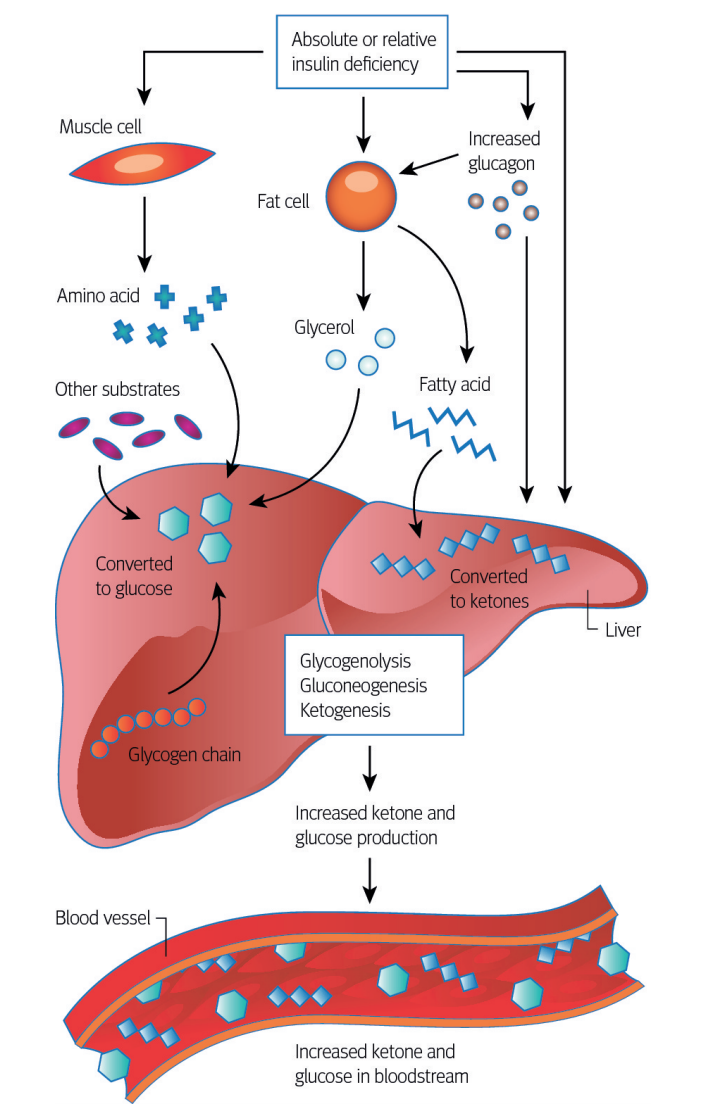 Misra et al., BMJ. 2015
Clinical Features of DKA
Polyuria, polydipsia, & weight loss
Nausea & vomiting
Abdominal pain
Change in mental status
Dehydration
Hypothermia
Deep labored breathing (Kussmaul respiration)
Laboratory Findings in DKA
Hyperglycemia + Hyperketonemia + metabolic acidosis
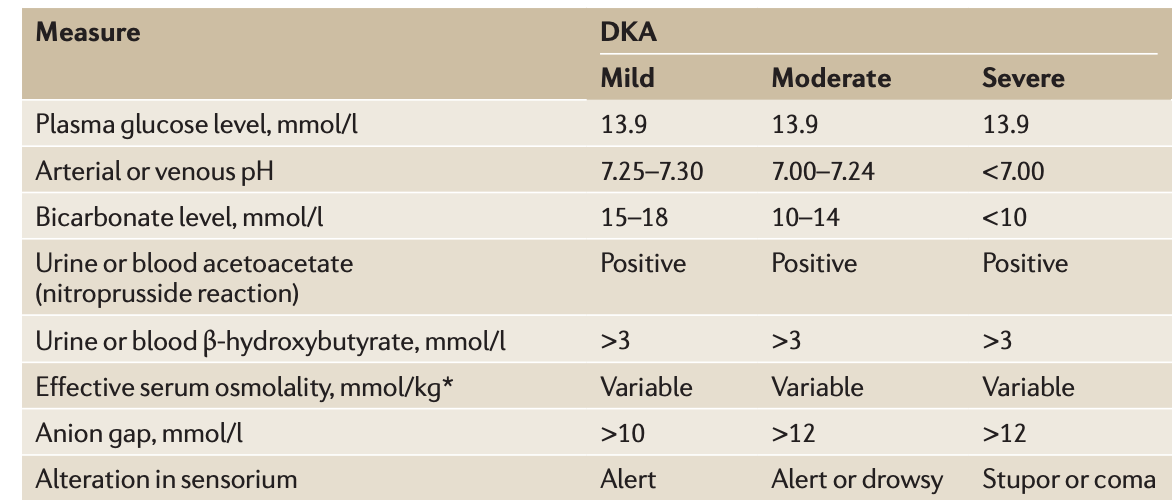 Management of DKA
Aggressive rehydration + Lowering glucose + Cessation of ketogenesis + Correcting electrolyte imbalances


 Most patients with DKA are treated in ICU 



 DKA is associated with increased mortality
Management of DKA
Rehydration

IVF is the most critical step
Water deficit is ~ 100ml/kg of body weight
Isotonic saline @ 500-1000 ml/hr during the 1st 2-4 h
Followed by: isotonic saline 250—500 ml/h 

Once the plasma glucose is ~250 mg/dl, switch IVF to D5% IVF
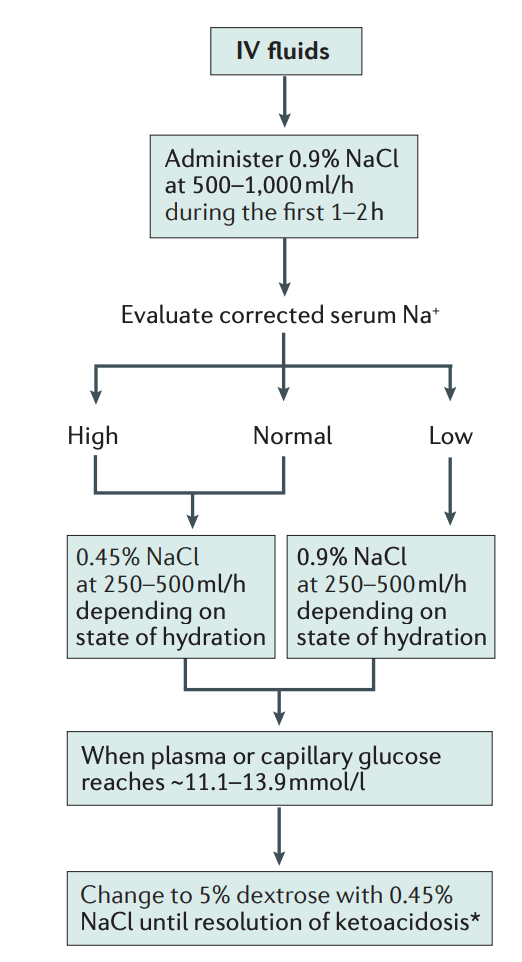 Management of DKA
Insulin

Insulin is the next step after IVF
Reduces serum glucose and suppresses ketogenesis

Most of the time: we use IV insulin infusion but mild DKA can be treated with subcutaneous insulin

Most protocols: IV insulin bolus  0.1 unit/kg

Followed by: IV insulin infusion  0.1 unit/kg/h
Management of DKA
Electrolytes

DKA is associated with total-body K+ deficit
Serum K+ is often normal or high (do not get fooled!)
K+ Shift from intracellular to extracellular compartment with acidosis
Insulin therapy moves K+ back into the cells (watch for a drop in K+)
K+ replacement starts early (when K+ is normal)
Rate of K infusion depends on K+ level and eGFR

Consider bicarbonate infusion if pH <7
Phosphate replacement is almost never required
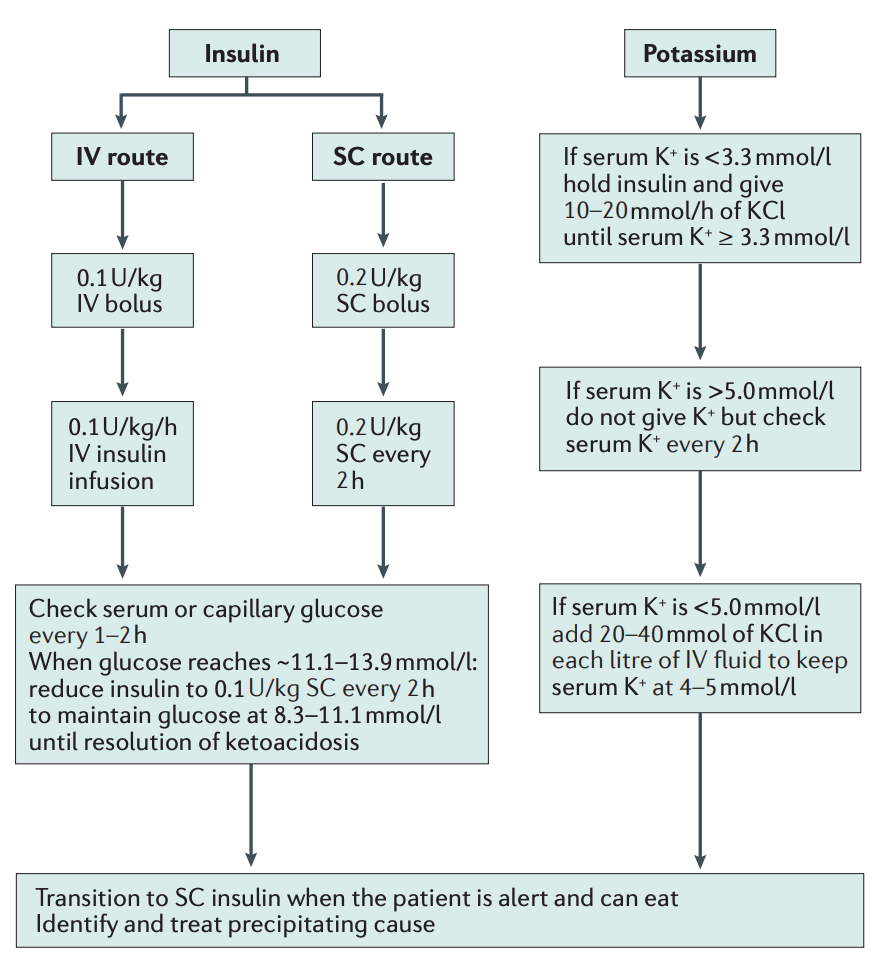 Hyperglycemic Hyperosmolar State (HHS)
Status of severe hyperglycemia due to insulin resistance & relative insulin deficiency resulting in increased serum osmolality
~ 10 times higher mortality than DKA
Develops slower than DKA (over several days)

No ketosis
Serum glucose level is higher than seen in DKA
More sever dehydration & higher plasma osmolality than DKA

Gradual worsening of polydipsia, polyuria, & weight loss
Impaired consciousness is more common than DKA
Pathophysiology of HHS
Results from relative insulin deficiency (there is some detectable insulin)
Less activation of the hormone-sensitive lipase in adipose tissues & less free fatty acid production compared to DKA

No ketones production but higher serum glucose than in those with DKA

Sever dehydration and plasma hyperosmolality  impaired consciousness
Laboratory Findings in HHS
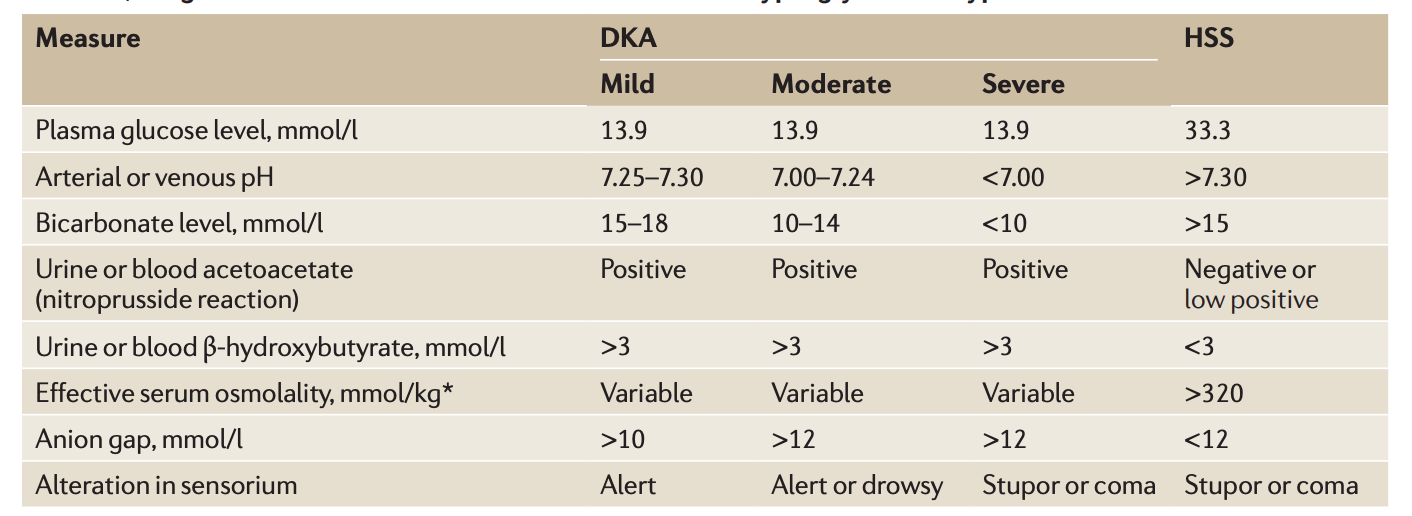 Management of HHS is similar to that of DKA
Hypoglycemia
Plasma glucose <3.9 mmol/L (<70 mg/dl)
Severe hypoglycemia: need for assistance from another person to correct glucose

Most frequent & serious adverse effect of glucose-lowering therapies
Hypoglycemia in a patient with diabetes is almost always due to glucose-lowering therapies
Major barrier to achieving desirable glucose control

Occurs in 30-40% of patients with T1DM
Occurs in 10-30% of patients with insulin-treated T2D

Insulin & sulfonylureas are the most frequent causes
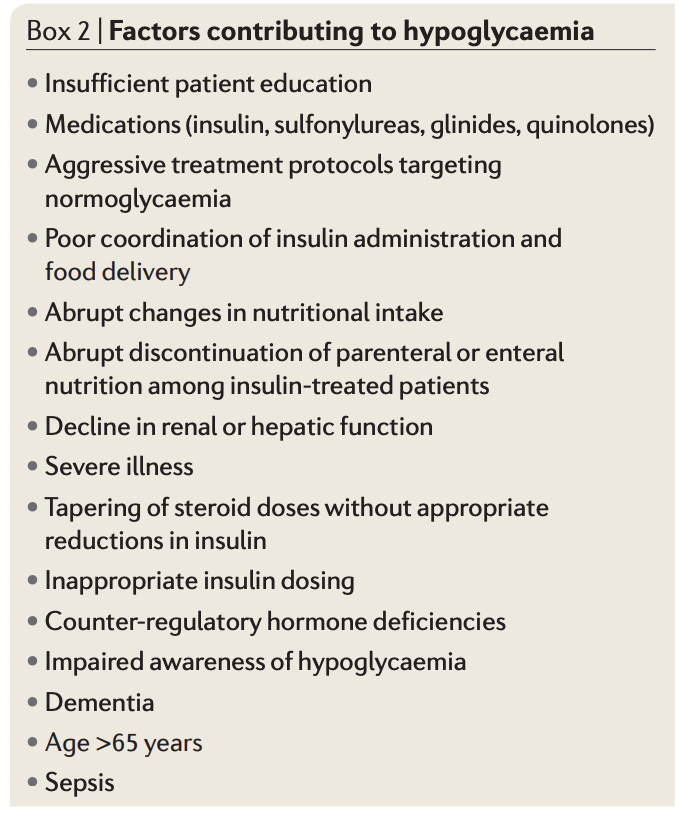 Hypoglycemia
Treatment: (Rule of 15)
Give 15 grams of carbohydrates
4 glucose tablets 
½ cup of fruit juice or regular soda
1 tablespoon of sugar or honey

Wait 15 minutes and re-check glucose

Repeat the same if glucose is still less than 70 mg/dl 
If glucose is above 70 mg/dl, have the patient eat a regular meal or a snack that contains protein (e.g. nuts, cheese, chicken, meat, etc)

Remember, the patient should not be driving with hypoglycemia or (within 1 hour after treating hypoglycemia)
Objectives
Chronic Diabetic Complications
Diabetic Retinopathy
Diabetic Nephropathy
Diabetic Neuropathy
Cardiovascular Disease
Acute Diabetic Complications
Diabetic Ketoacidosis
Hyperglycemic Hyperosmolar State
Hypoglycemia
Micro- and Macrovascular Complications
Micro-: Retinopathy, Neuropathy, and Nephropathy

Macro-: Ischemic Heart Disease, Cerebrovascular 
                    events, PAD

Mortality
The definition of Diabetes is based on risk of Retinopathy
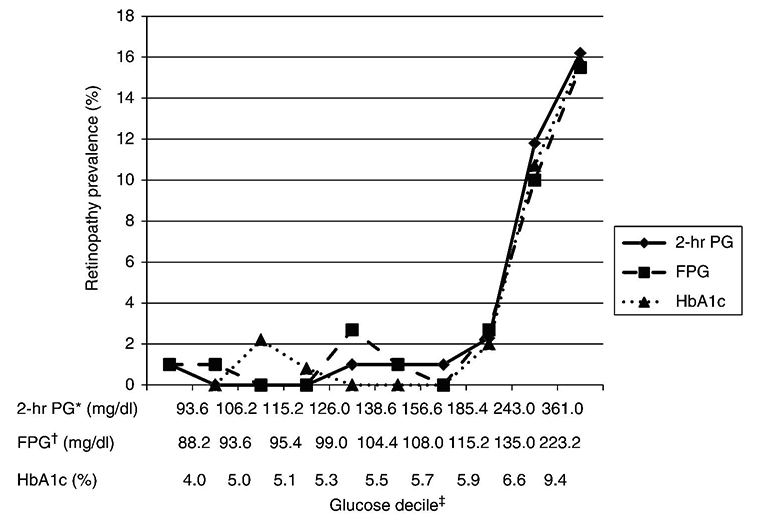 FPG: 126
2-h PG: 200
Complications of Type 2 Diabetes
Diabetes is the leading cause of: 
Blindness
Renal failure
Non-traumatic lower extremity amputation

The presence of DM complication tremendously increases medical care cost 

Usually present after long period of hyperglycemia

Fortunately, they can be delayed/prevented by early DM detection and better glucose control
Diabetic Retinopathy
Non-proliferative: usually appears in the 1st decade of the disease or early 2nd decade. 
Characterized by retinal vascular microaneurysms, blot hemorrhage, and cotton-wool spots
Proliferative: hypoxemia  & neovascularization leading to virtuous hemorrhage, fibrosis, and retinal detachment 
Macular edema: can occur in non proliferative or proliferative stage
Treatment of Retinopathy
Prevention (most effective treatment)
Glycemic & BP control will slow the progression
Laser Photocoagulation 
Ocular injection (Anti-VEGF therapy for macular edema)


Yearly Screening (Dilated Eye Exam)
Diabetic Nephropathy
Albuminuria (Albumin: Cr >30 mg/g)
Always think about the other risk factors e.g HTN

Patients with diabetic nephropathy, almost always, have evidence of diabetic retinopathy

If your patient with diabetes has nephropathy but no retinopathy; it is very likely that the nephropathy is NOT due to diabetes
Treatment of Diabetic Nephropathy
Prevention is the most effective therapy
Aim is to slow the disease progression (or reverse it)
Glucose & BP control is key
ACE I (or ARBs) are recommended to treat nephropathy 
SGLT-2 inhibitors can be used
Remember to change doses (or stop) medications that are renally cleared if eGFR is low

Screen with Urinary Albumin: Creatinine & eGFR
Diabetic Neuropathy
Polyneuropathy
Most common form is distal symmetric polyneuropathy
Tingling, numbness, loss of sensation
Loss of fine touch, proprioception, and vibration. Loss of ankle deep reflex

Mononeuropathy
Dysfunction of cranial or peripheral nerves 
less common
How To Prevent These Complications?
UKPDS: Type 2 diabetes complications
A study done in multiple centers in UK from 1977 – 1997

Does intensive glucose control reduce risk of vascular complications?

(Is there going to be a difference in the incidence of diabetes complications if we lower A1C down to 7% versus if we keep it at 8%?)
What did we learn from this study?
Intensive glucose therapy (lowering A1C to 7%) lowered risk of:

microvascualr complications by 25% (after 15 years)
 Microalbuminuria by 33% after 12 years
Any diabetes-related endpoint by 12% 

There was a direct relationship between the glucose level and risk of vascular complications
Intensive glucose control is essential in lowering the risk of diabetes complications
What did we learn from this study?
Tight Blood Pressure control (144/82 mmHg) in patients with type 2 diabetes lowered the risk of:

Death by 32%
Stroke by 44%
microvascualr complications by 37%
 Heart Failure by 56%
Retinopathy progression by 34% 
Any diabetes-related endpoint by 24%
When & how to screen for the diabetes complications?
T2D: Start screening for complications at time of diagnosis:
Yearly Dilated Eye Exam
Yearly Albumin:Cr ratio & Serum Creatinine
Yearly foot exam (ask the patient to examine feet, routinely)
Other screening tests if clinically indicated

 T1D: The same but start screening 5 years after the time of diagnosis
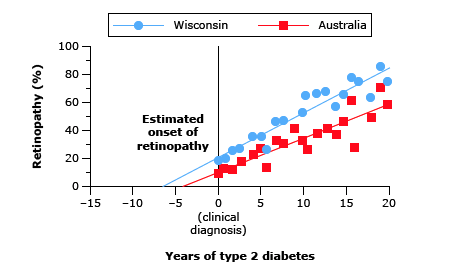 DCCT: Type 1 Diabetes & Complications
Similar to UKPDS but in patients with T1D



“Would glucose control ameliorate the long-term complications of diabetes?
Chronic Complications of Diabetes (T1D)
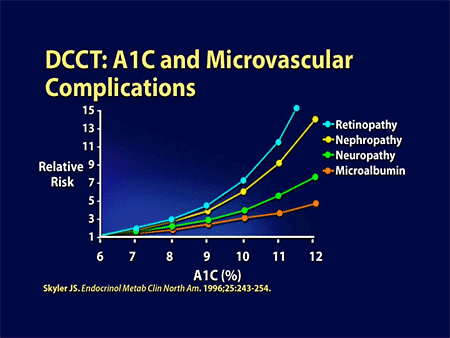 Other Complications of Diabetes
Gastroparesis
Recurrent Infections
Dental diseases
Hearing loss
Fatty Liver Disease
Osteoporosis
Psychological disorders
How to Reduce the Risk of Diabetes Complications
Early Diagnosis & Routine Screening Tests
Maintain a good glucose control (A1C around 7%)
Maintain a good BP control (ACE or ARB) (< 140/90)
Maintain a good control of lipid (statin)
Smoking cessation
Aspirin (only in patient with high CVD risk)
Physical activity
Thank you
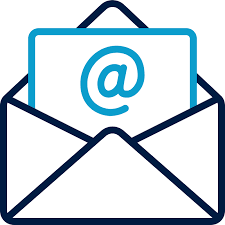 Moh.alsofiani@gmail.com
@Moh_Endo
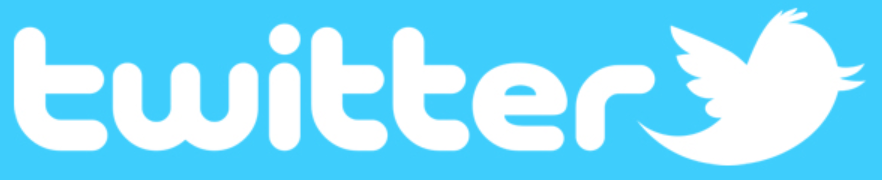